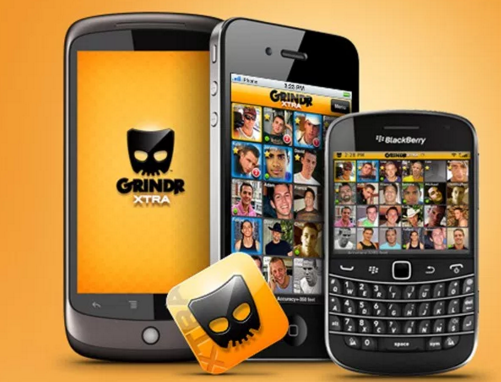 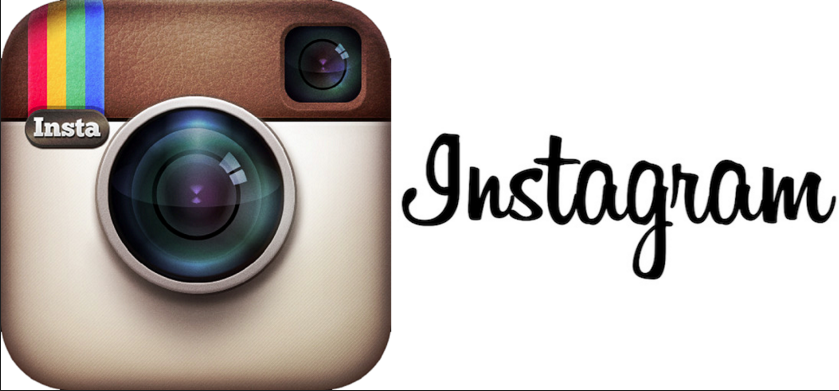 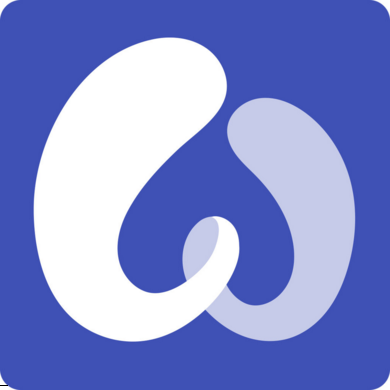 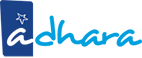 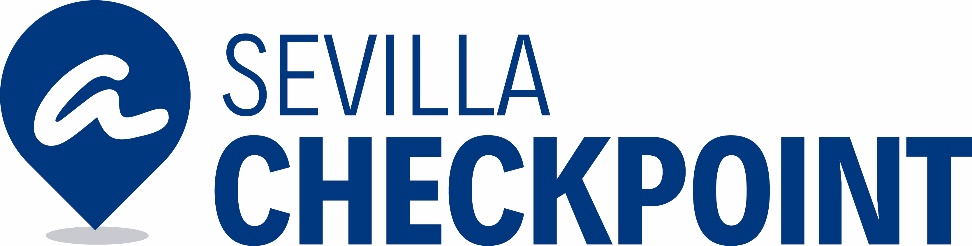 EL Cibereducador en salud sexual :UN IGUAL muy CERCANO
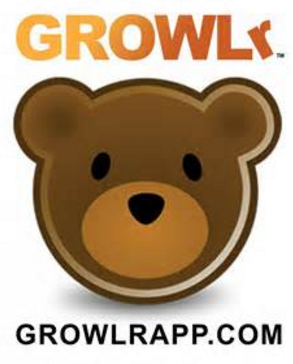 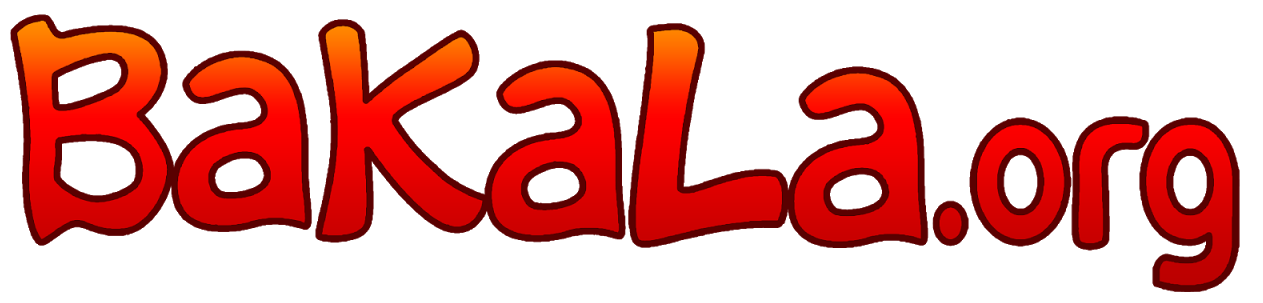 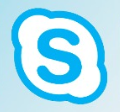 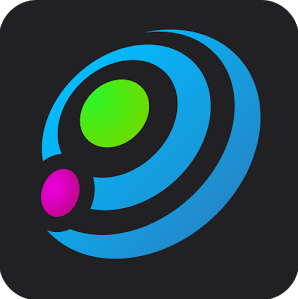 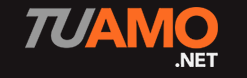 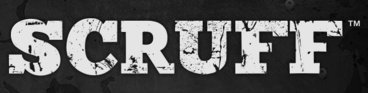 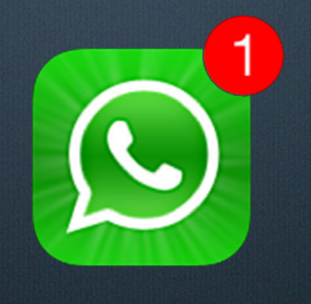 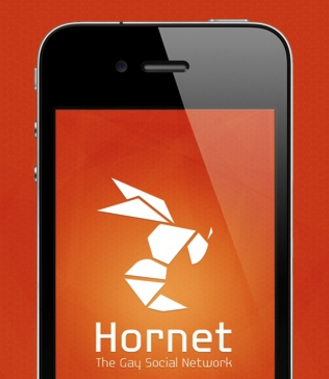 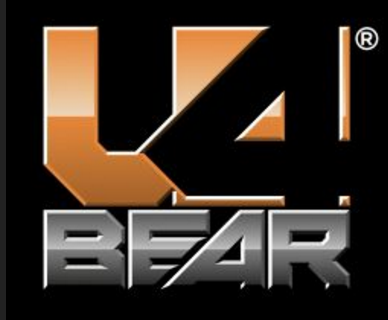 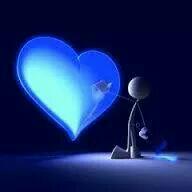 José Carlos Salcedo Higueras
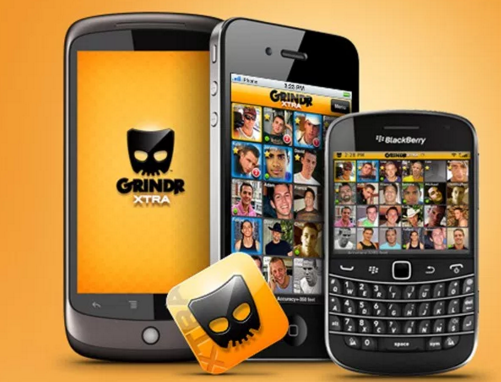 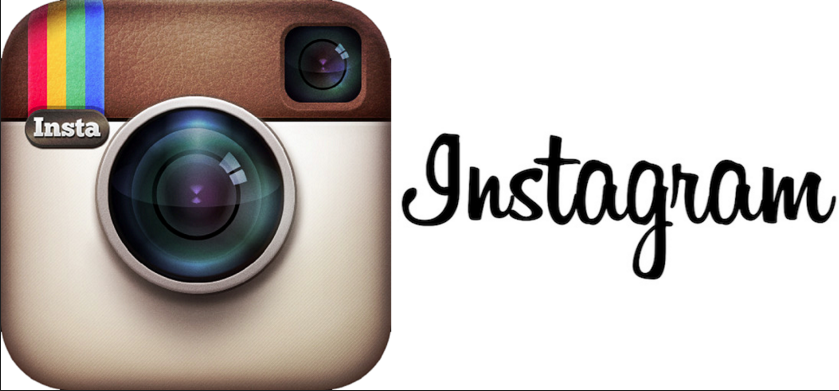 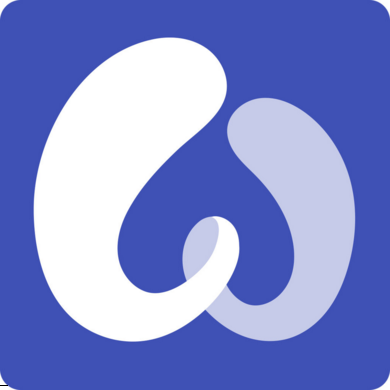 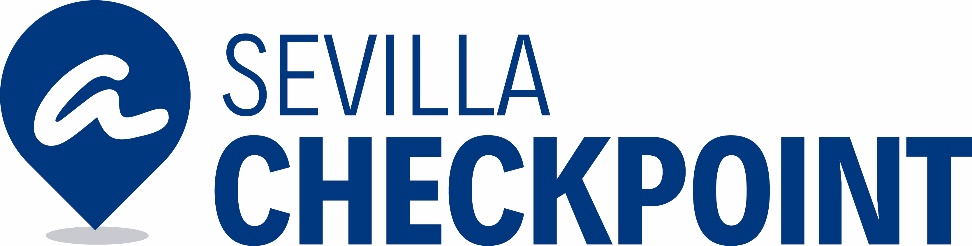 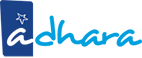 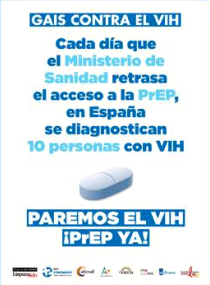 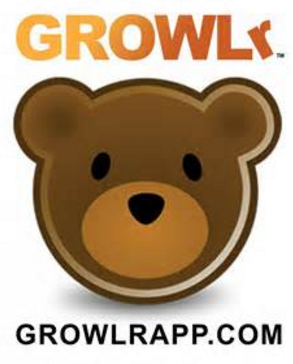 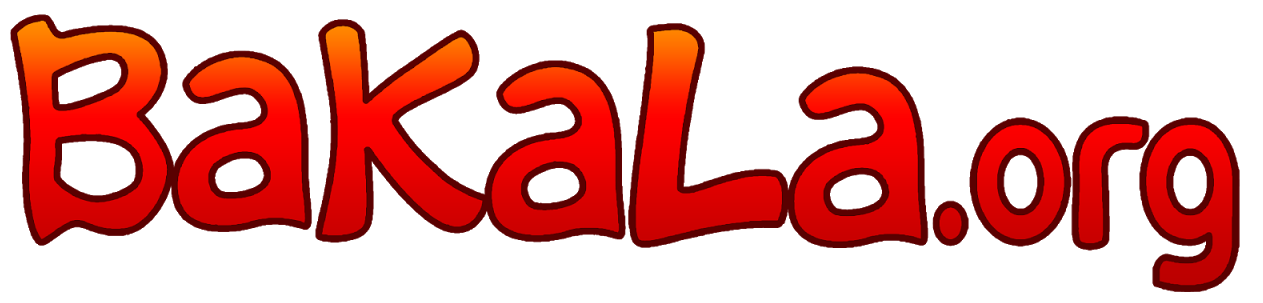 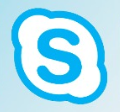 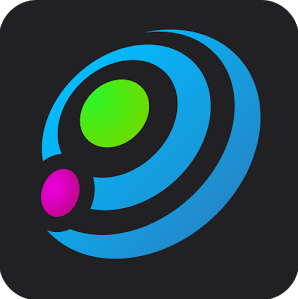 TODO TIENE UN COMIENZO…
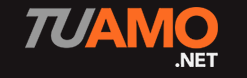 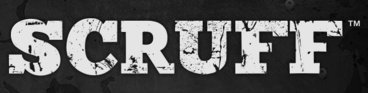 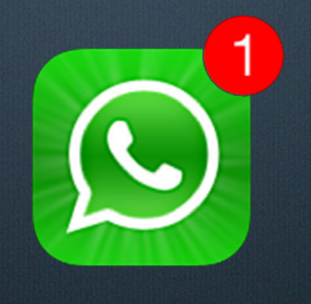 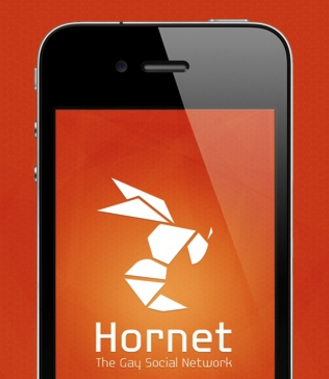 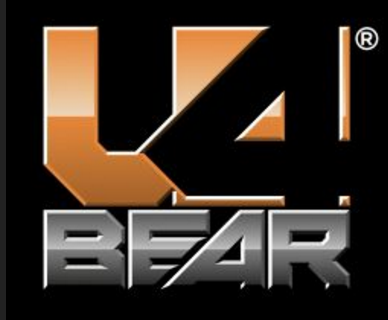 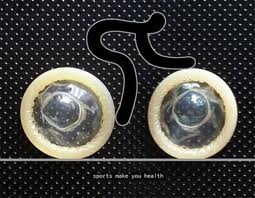 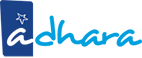 ¡FORMACIÓN!
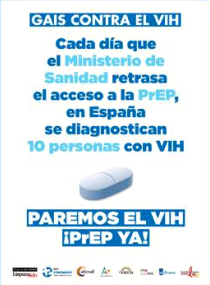 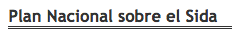 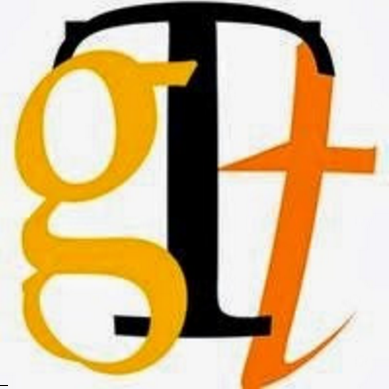 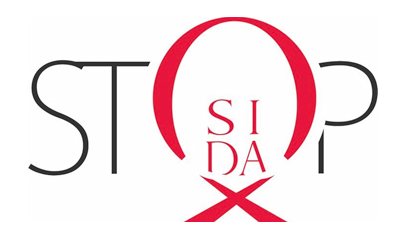 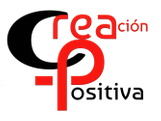 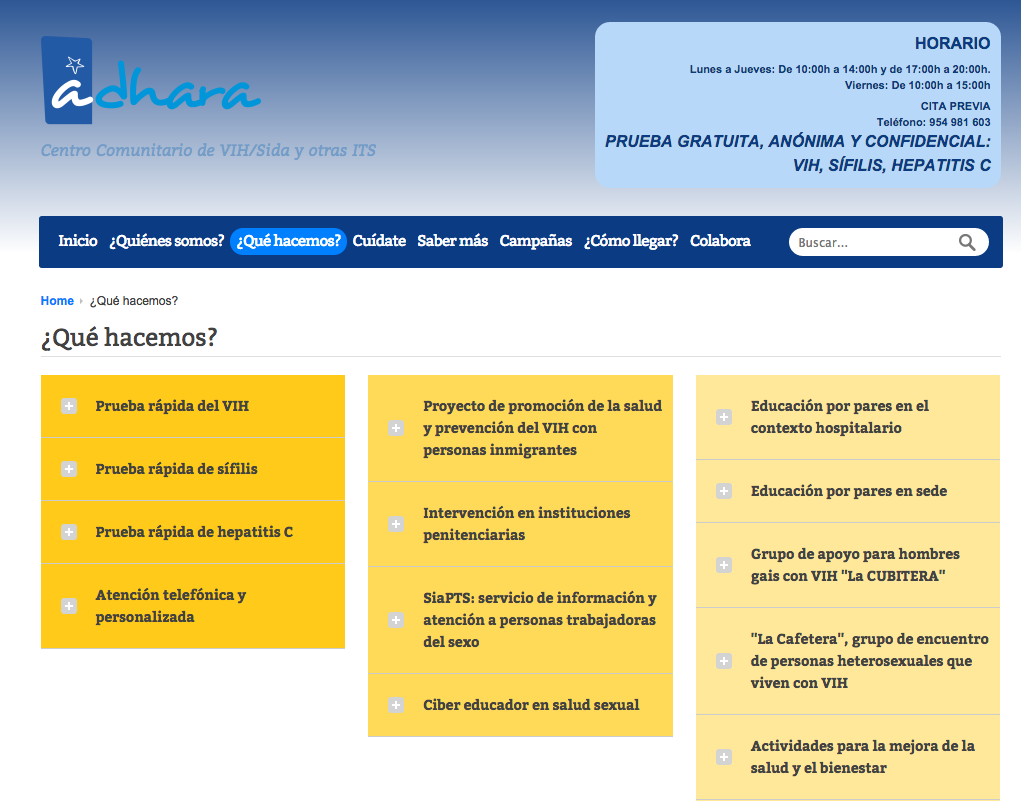 En 2015 se implementa por parte de Adhara un servicio de Cibereducador en Salud Sexual, abarcando el ámbito del VIH, otras infecciones de transmisión sexual, apoyo emocional y otras necesidades de asesoramiento de los usuarios.
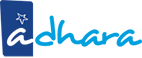 A la búsqueda de espacios…
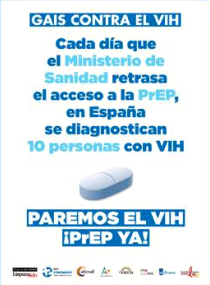 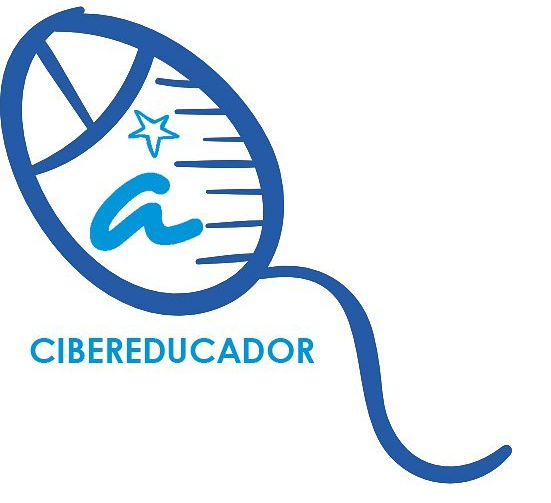 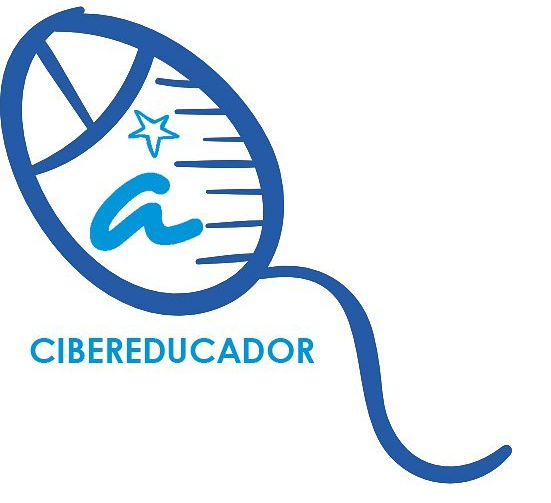 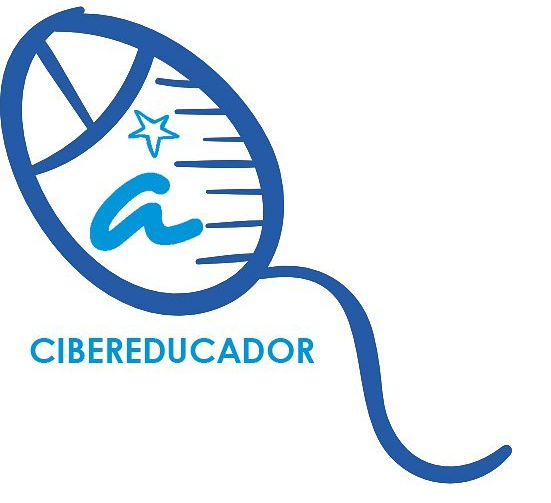 OBJETIVO
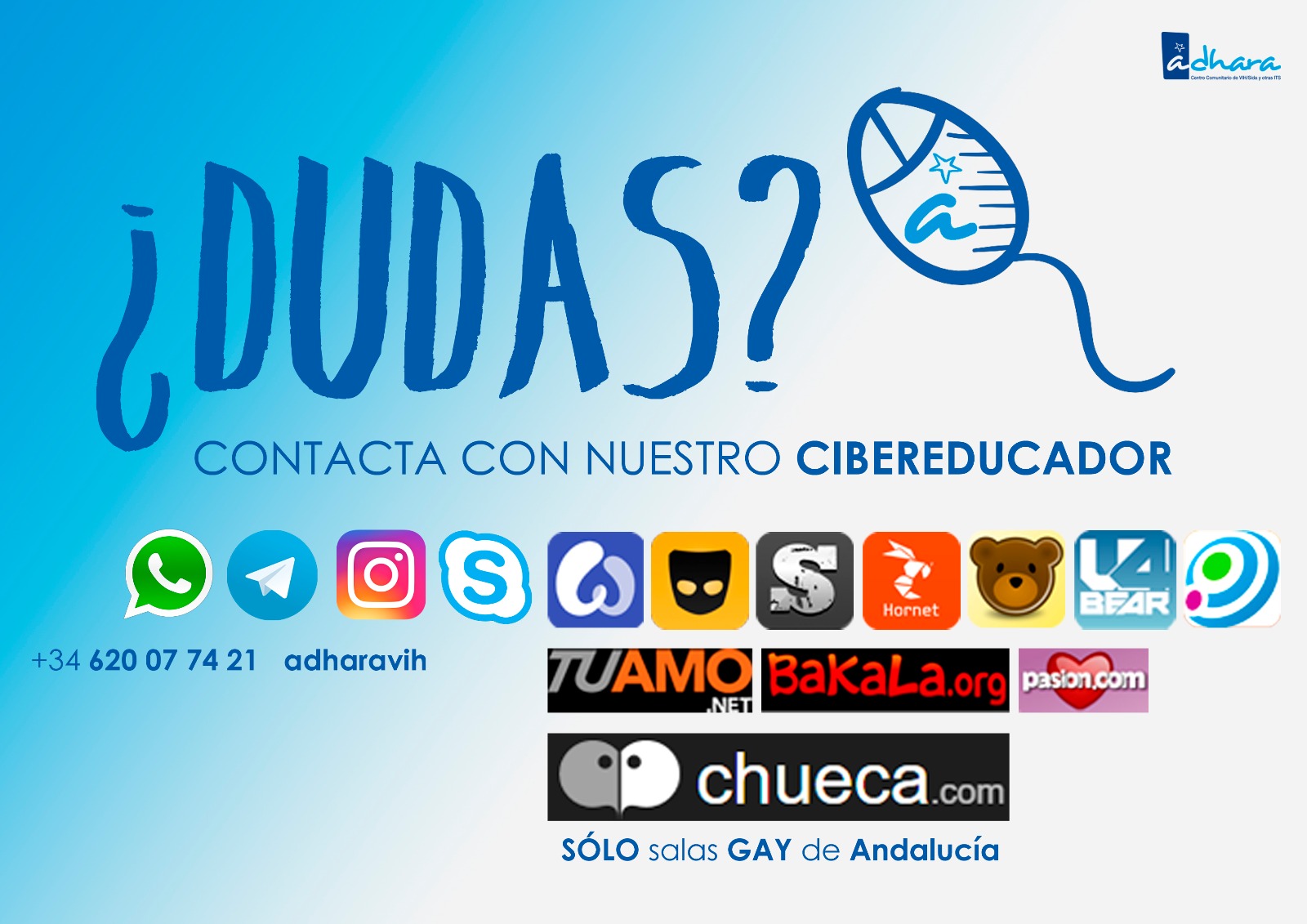 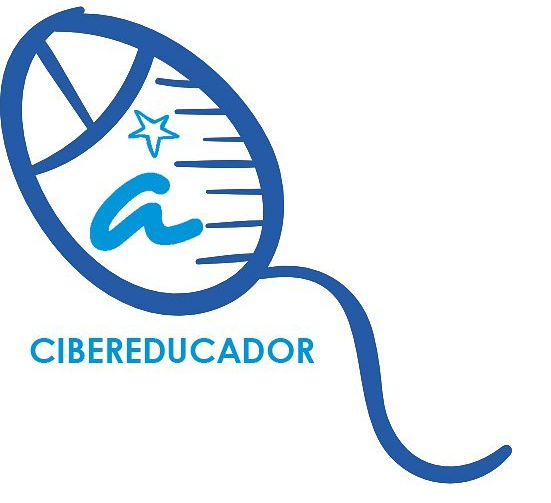 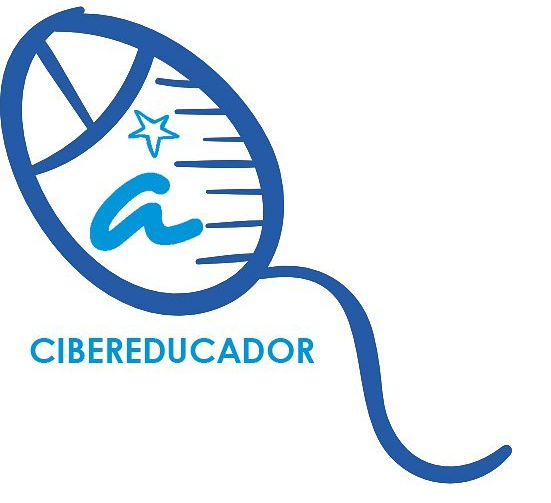 Ofrecer un servicio realista y fácilmente accesible allí donde se sabe que se establecen o inician los contactos para las relaciones sexuales entre HSH: las webs y    Apps de contacto.

Actualmente, se estima que más del 80% de los contactos sexuales entre HSH se producen a través de estos espacios.
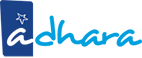 Conquistando espacios
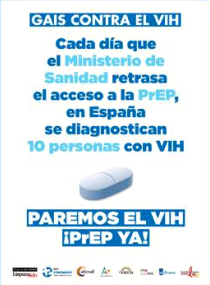 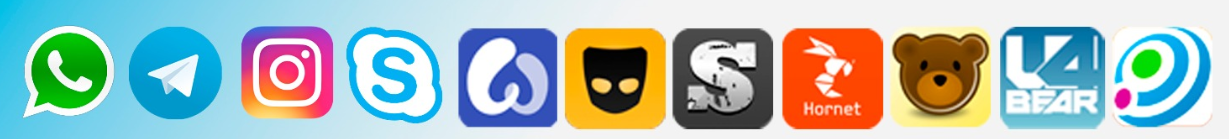 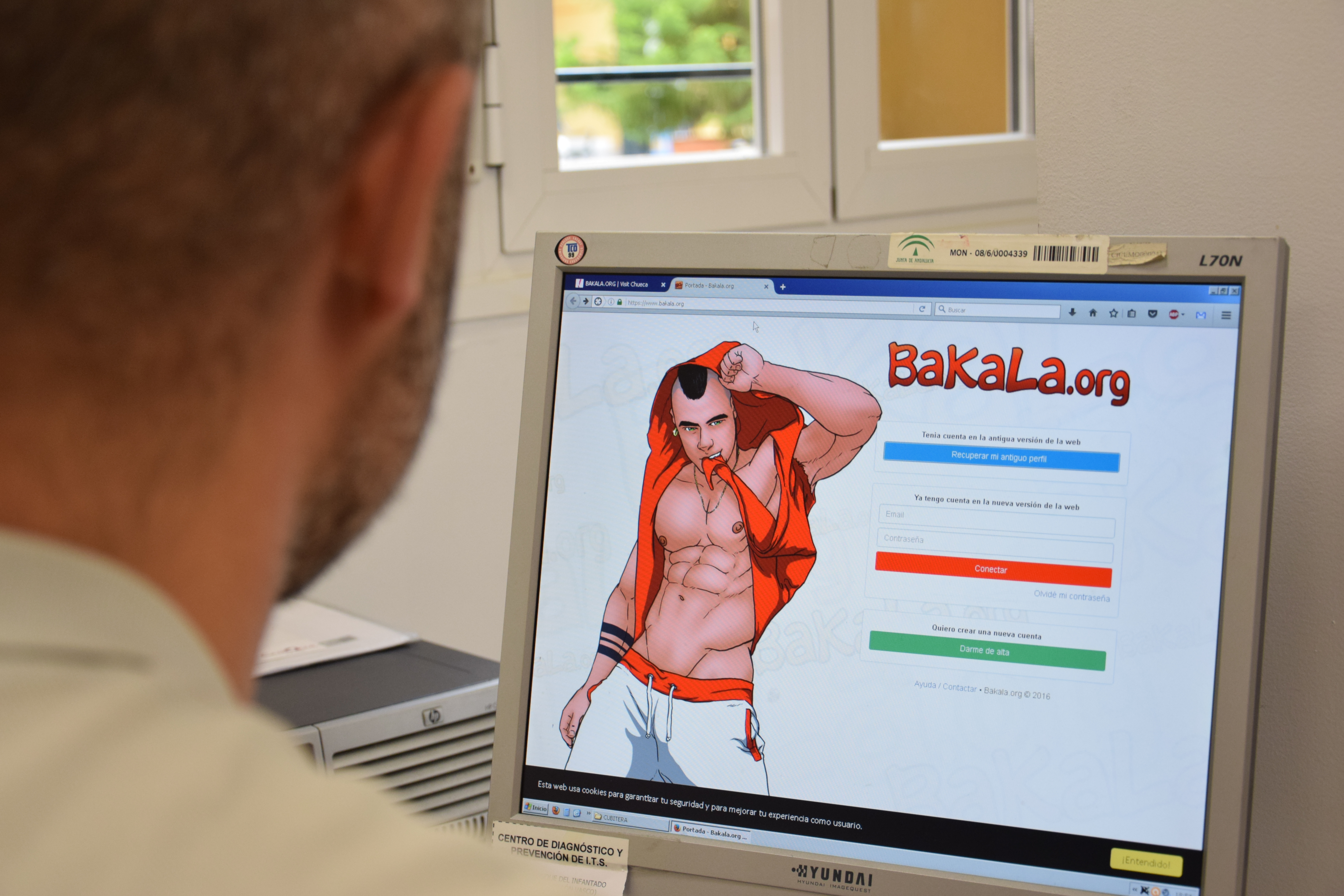 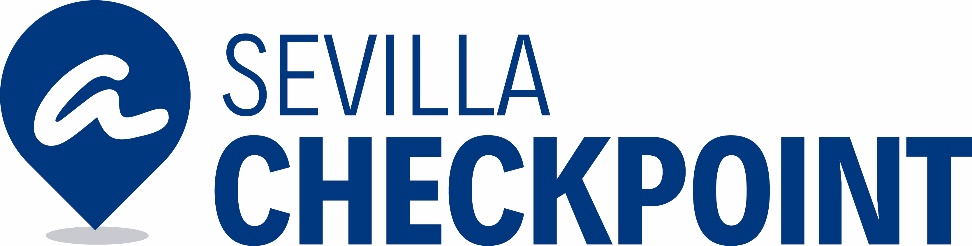 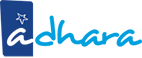 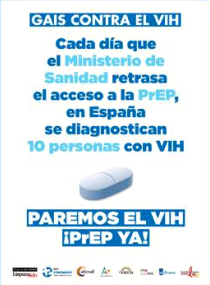 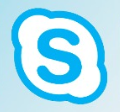 MATERIAL, MÉTODOS y tiempo
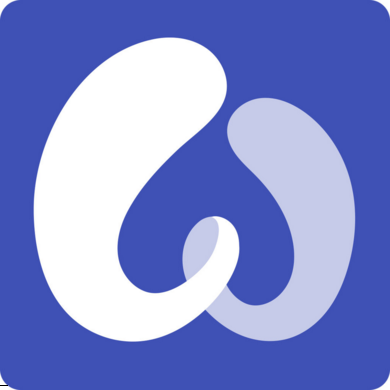 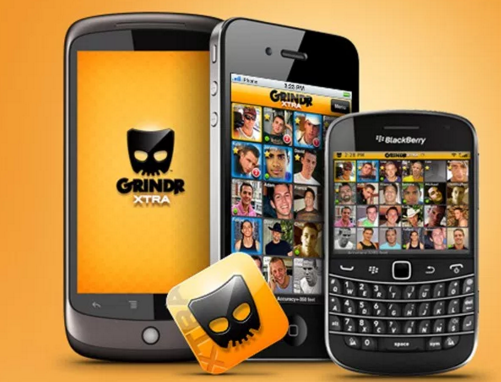 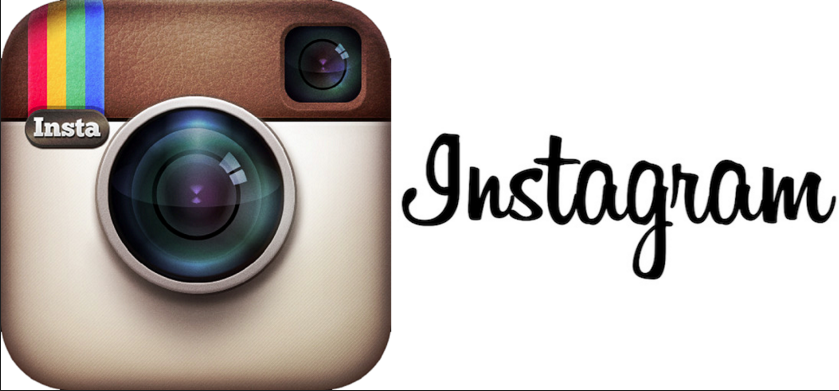 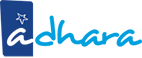 MATERIAL, MÉTODOS y TIEMPO
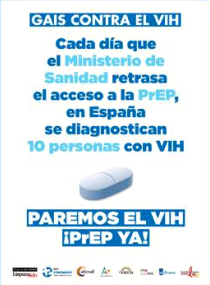 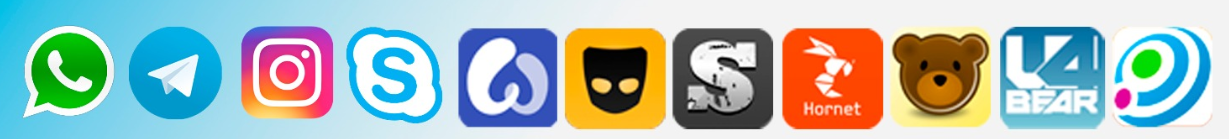 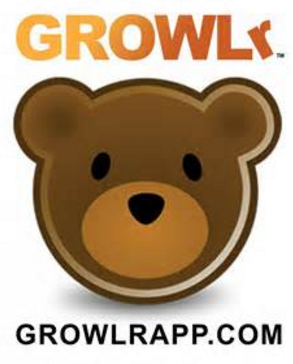 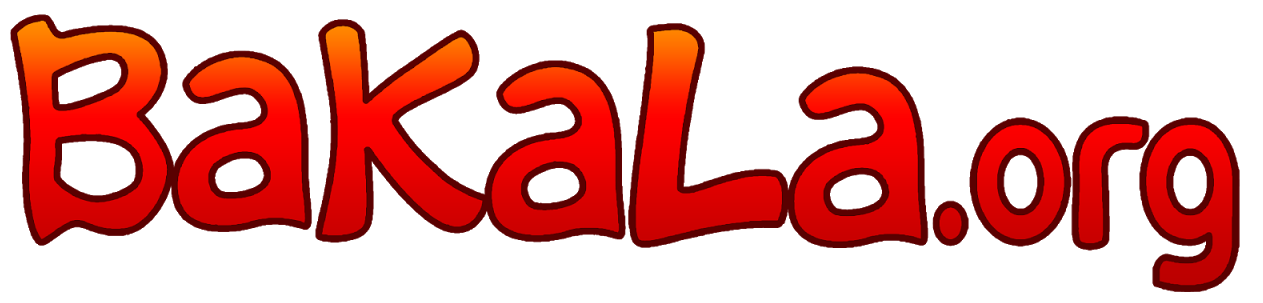 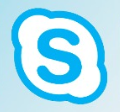 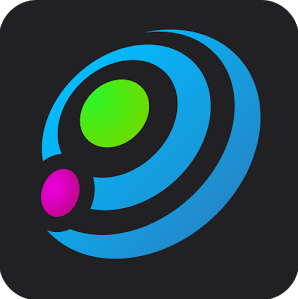 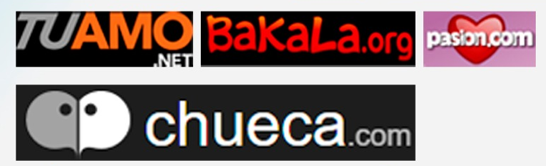 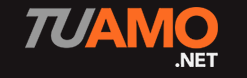 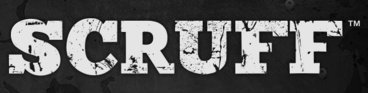 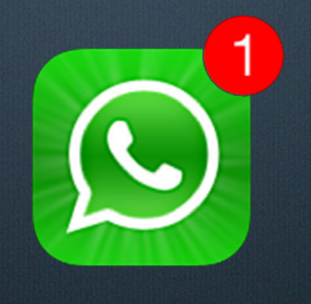 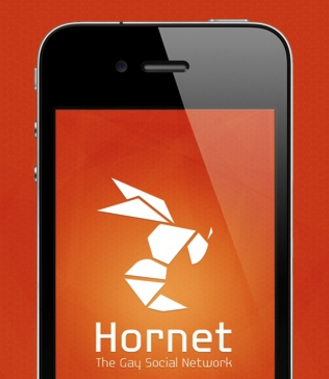 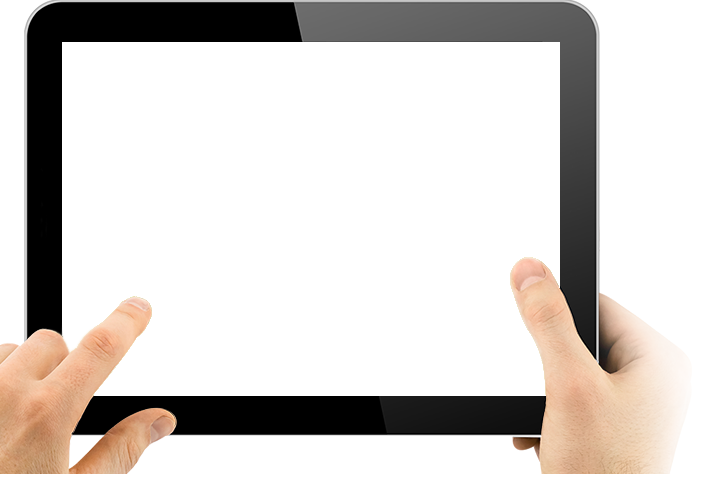 Counselling
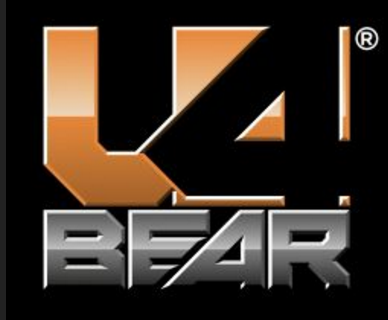 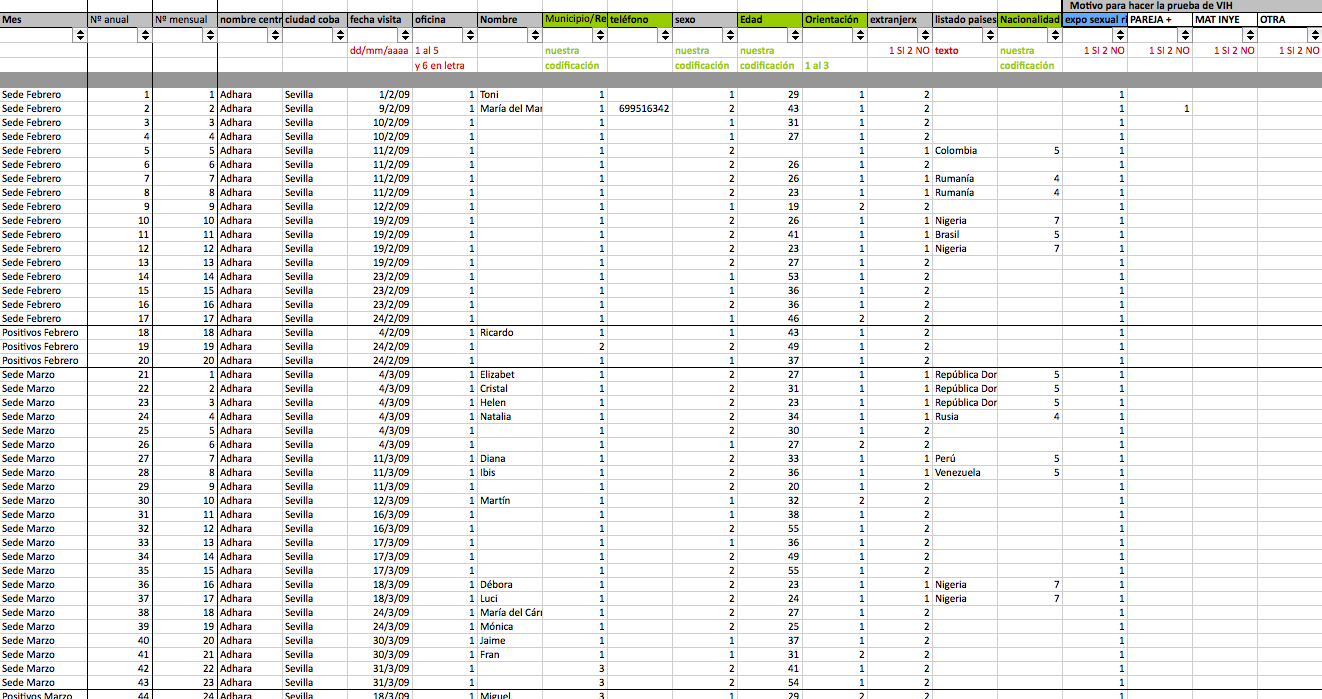 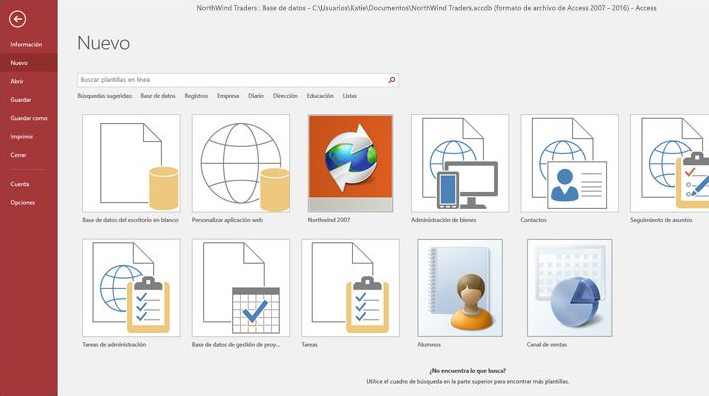 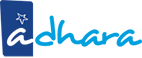 MATERIAL,MÉTODOS Y TIEMPO
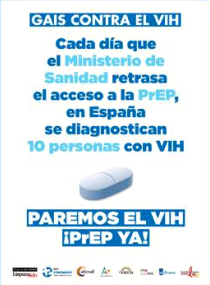 Nick: AdharaVIH
La comunicación SIEMPRE la inicia el usuario
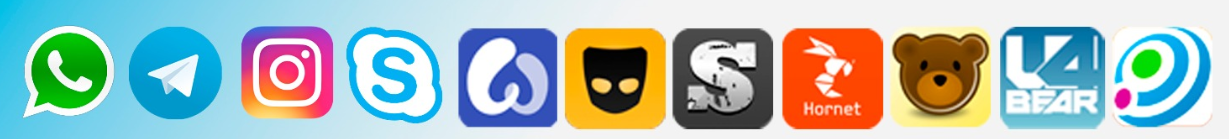 Comunicación asincrónica: Apps, webs, correos, Whatsapp
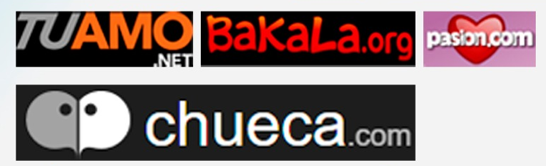 Comunicación sincrónica: Chat Chueca, Skype, teléfono
MATERIAL, MÉTODOS Y TIEMPO
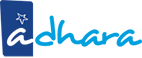 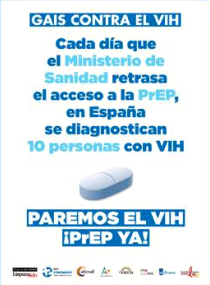 MATERIAL, MÉTODOS Y TIEMPO
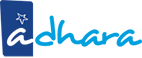 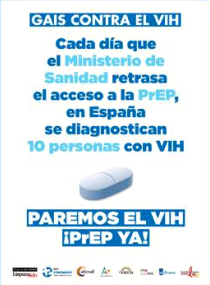 ¿Qué me ha funcionado?
Estar presente, perfil activo.
Mismo nombre en todos los sitios.
Diversificar espacios.
No saturar.
Dar opciones para que la persona elija.
Ser anónimo.
Que los perfiles “viajen”.
Paciencia…y tiempo de dedicación.
Conectar con la emoción del usuario: ternura y empatía.
Creer en el proyecto: ¡¡pasión!!
[Speaker Notes: Preguntar a los chavales qué piensan sobre estas afirmaciones.
Correcto.
Incorrecta (puede ser un riesgo).
Correcto (se puede disfrutar sin que haya penetración).]
Los inicios: Facebook/Perfil Wapo
Perfil Wapo (igual en todas Apps sin “publicidad”)
Whatsapp: julio 2016
Facebook: Perfiles, Whatsapp
Indetectable=Intransmisible 4 octubre 2016 (Instagram,Facebook)
Perfil Instagram: en busca de juventud
Facebook/Instagram
Facebook/Instagram
Facebook/Instagram
Banner Wapo: el punto de inflexiónjunio 2016
Facebook (banner, diferentes Apps)
2º Banner Wapo
3º Banner Wapo
4º Banner Wapo
Grindr: ¡cuánta PrEP!
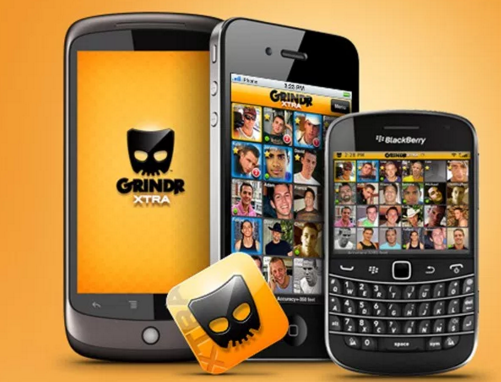 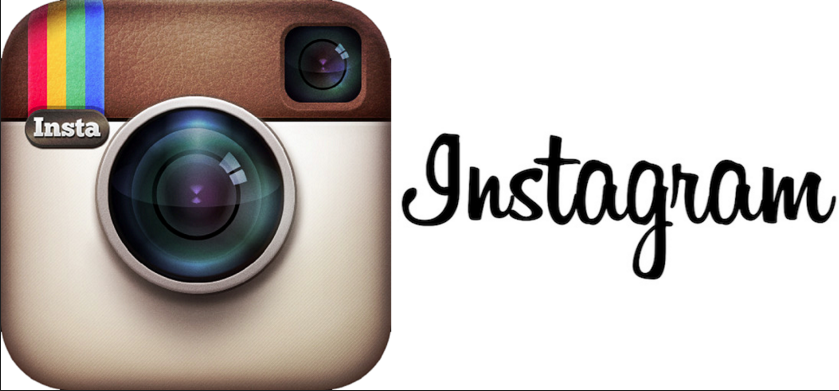 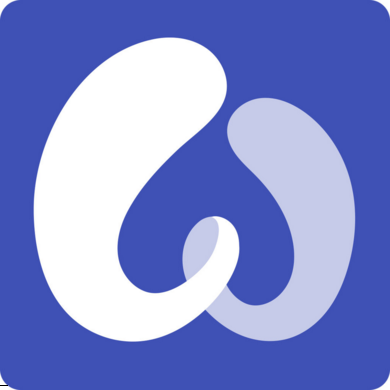 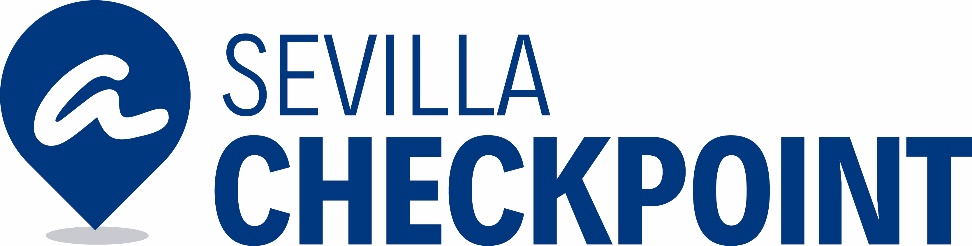 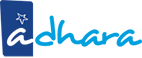 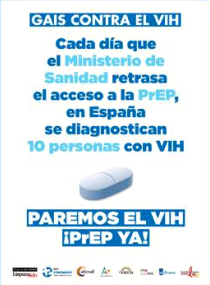 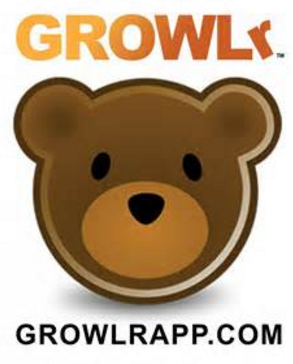 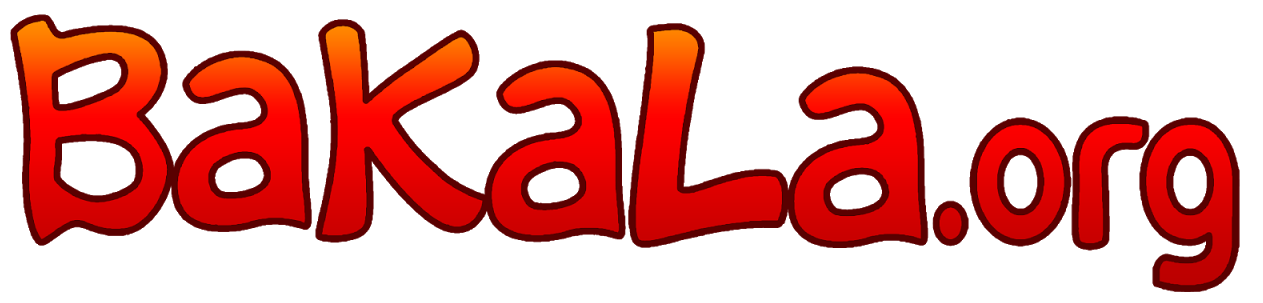 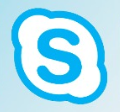 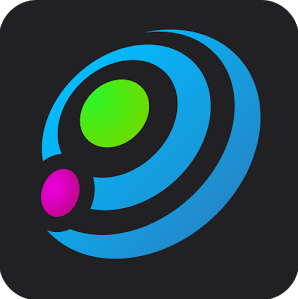 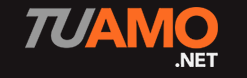 resultados
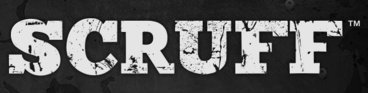 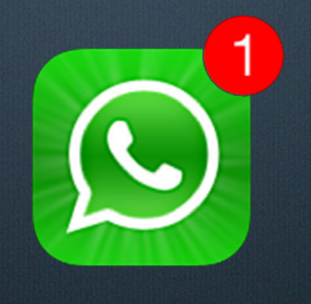 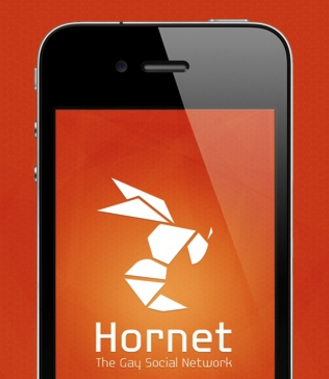 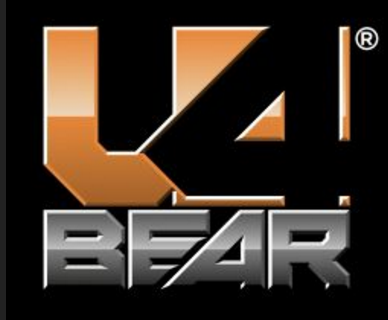 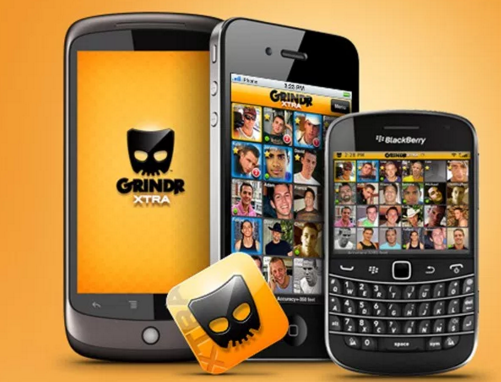 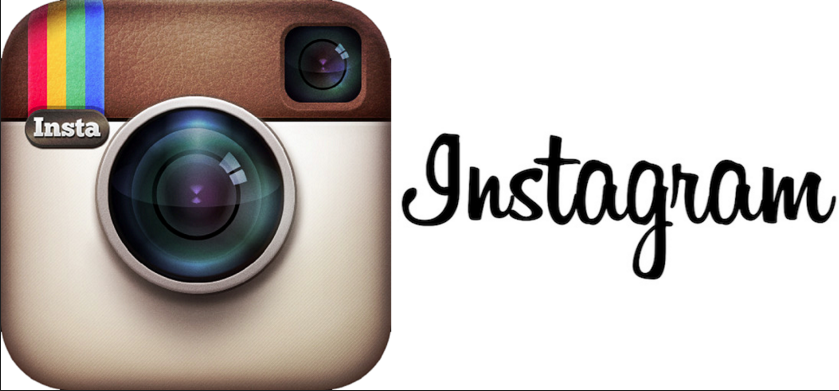 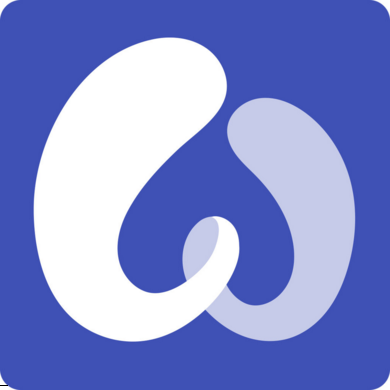 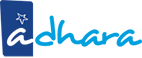 resultados
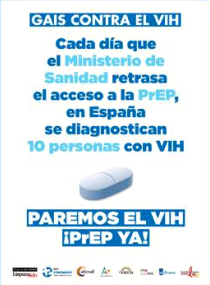 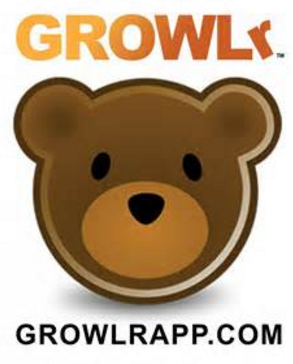 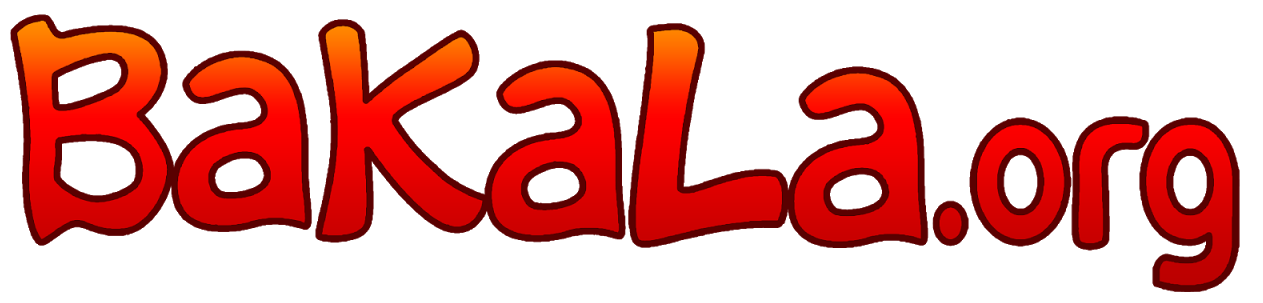 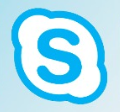 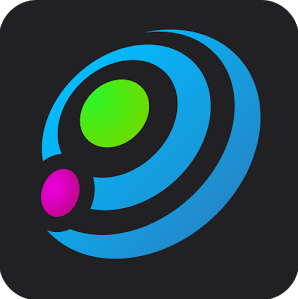 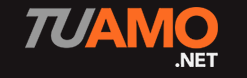 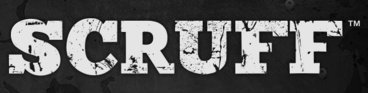 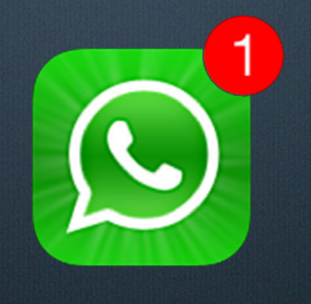 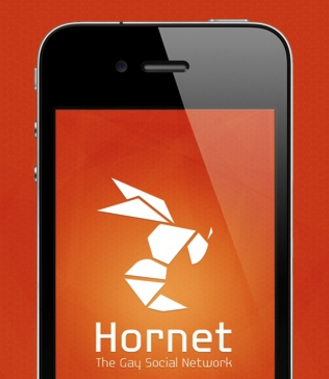 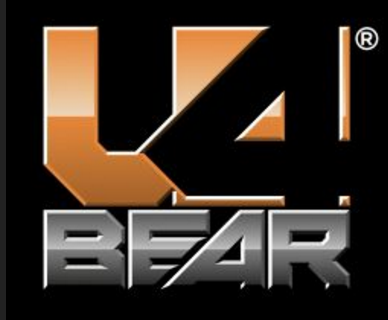 resultados
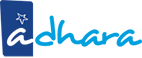 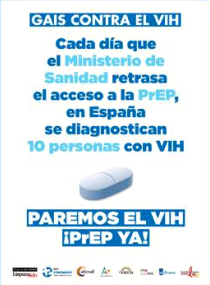 Alcance geográfico
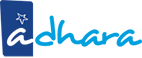 resultados
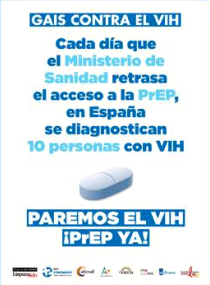 Alcance geográfico
Gracias a las facilidades de Internet, se ha intervenido en todas las provincias de Andalucía a través de la sala Web Chueca; de la misma forma que muchas personas de otras provincias buscan al Cibereducador por las Apps (geolocalización, boca a boca).
Cabe destacar el papel social que ejerce esta labor en personas que viven con el VIH, especialmente en el ámbito rural, ya que abre una puerta al diálogo y facilita el conocimiento de la existencia de recursos socio-sanitarios ventajosos para su calidad de vida.  
Usuarios VIH que utilizaron este servicio:
 2015: 109                                      2016: 139                         2107: 106
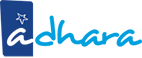 resultados
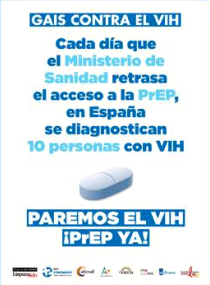 consultas por espacios sevilla
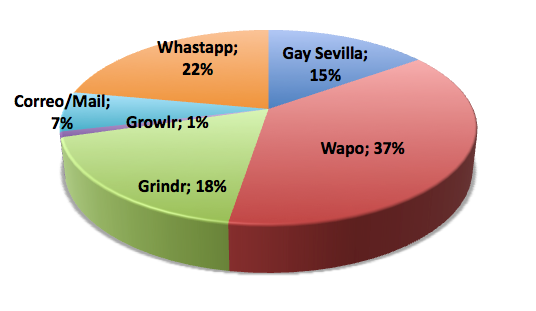 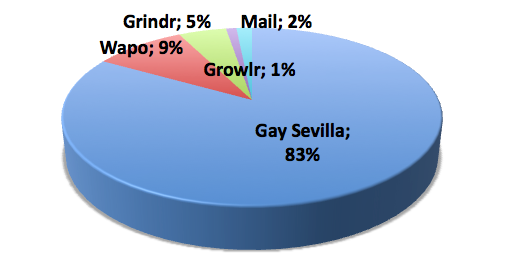 CIBER 2015
CIBER 2017
CIBER 2016
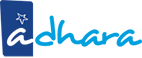 resultados
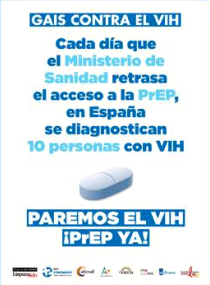 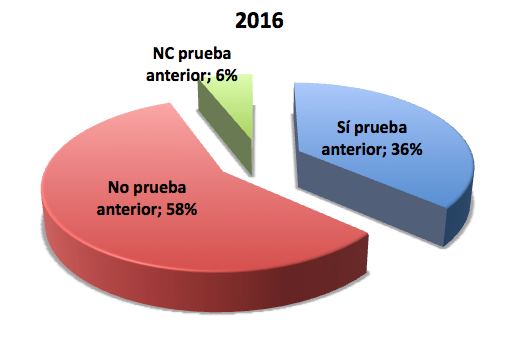 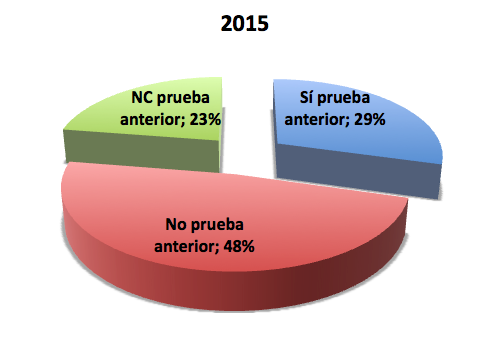 Porcentaje usuarios testados
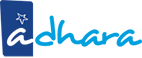 resultados
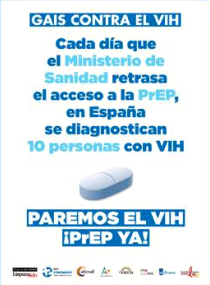 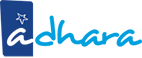 resultados
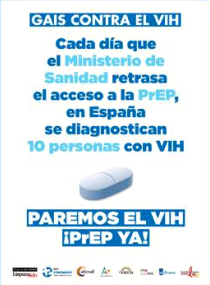 DERIVACIONES de ciber a prueba
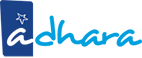 resultados
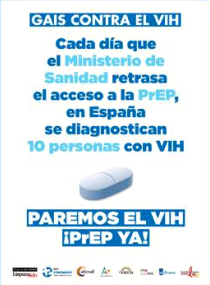 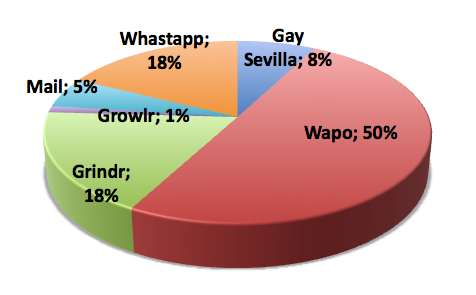 DERIVACIONES POR ESPACIOS HECHAS A ADHARA PARA PRUEBA 2016/2017
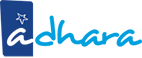 resultados
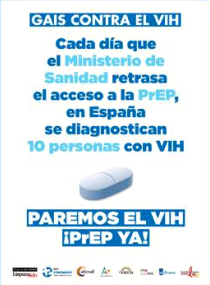 ciber datos cobatest sede
Ciber derivó en 2016 para prueba a 351 usuarios. 281 se la hicieron (el 80,5%). Hay una pérdida de un 19,5% (¿pérdida real?). Supone el 21,2% del total de pruebas hechas.

En 2017, hay 290 derivaciones y, sin embargo,  hay 332 personas que declaran en Cobatest venir derivados de Ciber(chat chueca, pruebas por puerta, más confianza..). Hay una ganancia de un 12,6%. Supone el 35% del total de pruebas
PREVALENCIA DE REACTIVOS
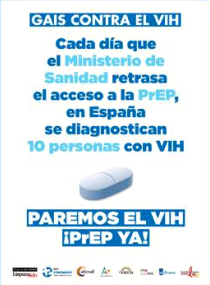 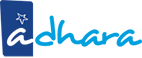 Test positivos 2016:
Sede: 37 
De Ciber: 12  (32,4% del total)

Test positivos 2017 (a 31/10):
Sede: 20
De Ciber: 7 (35% del total)
[Speaker Notes: Preguntar a los chavales qué piensan sobre estas afirmaciones.
Correcto.
Incorrecta (puede ser un riesgo).
Correcto (se puede disfrutar sin que haya penetración).]
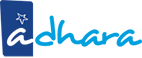 resultados
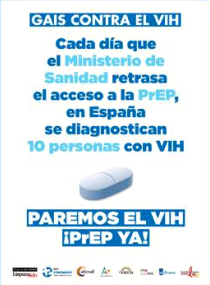 DISTRIBUCIÓN POR EDAD
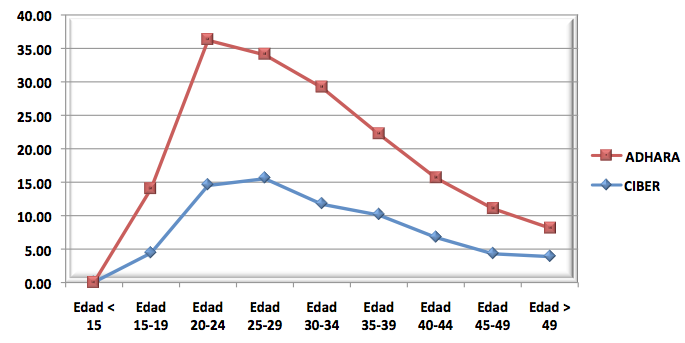 La edad media del usuario es:

30 años en la App Wapo
25 años en WhatsApp (edad con mayor número de consultas).
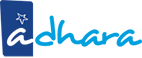 resultados
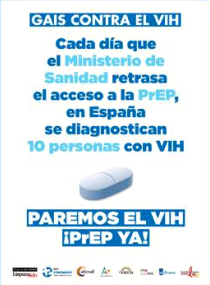 DERIVACIONES desde ciber
En 2016, el 35,6% de las personas que contactan con el Ciber tienen menos de 30 años.

En 2017, son el 59,6%.
En 2016, el 86% no refieren en el COBATEST pruebas anteriores.

En 2017, es el 25%. El 75% son usuarios que repiten (2, 3 ó 4 veces) la prueba (fidelización).
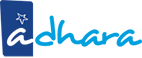 resultados
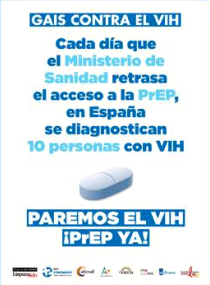 DISTRIBUCIÓN POR EDAD
Datos llamativos de 2015/16/17:
Posible pérdida de percepción del riesgo y/o falta de información sobre la infección frente al VIH en HSH menores de 30 años ya que la cuestión más planteada en 2016/17 es la penetración sin condón, mientras que en 2015 fue el sexo oral. 
Incremento de las derivaciones a Profilaxis Post-Exposición por parte del Ciber: 5 (2015), 13 (2016), 18 (2017). Un 70% son menores de 30 años.
A partir de 36 años desaparece la consulta “qué es el VIH/síntomas”
Aumento importante y progresivo de la pregunta “transmisión en parejas serodiscordantes/Intransmisible, Indetectable”:
2015: 33
2016: 57
2017: 84
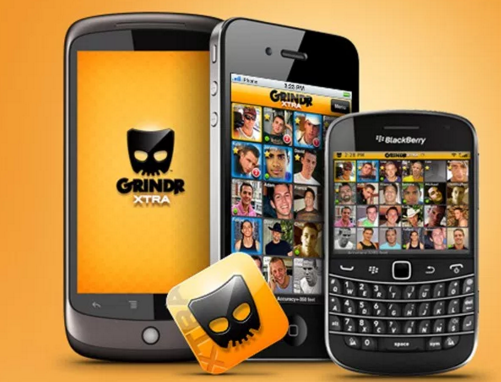 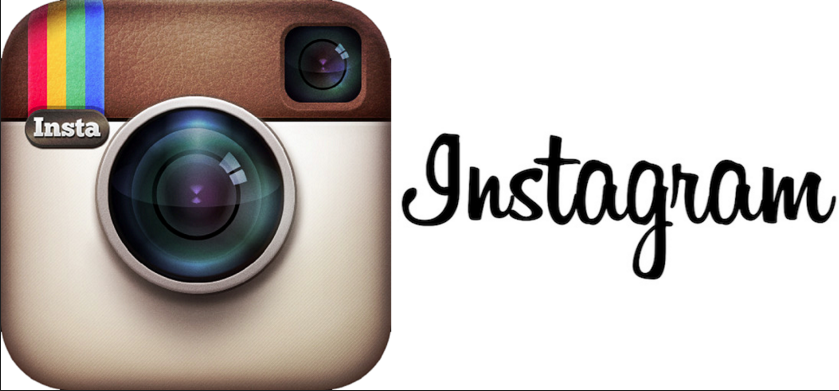 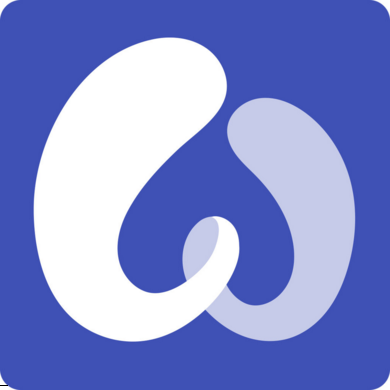 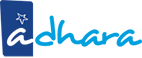 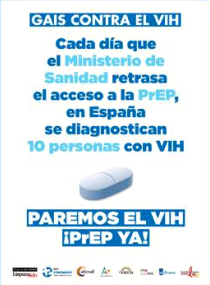 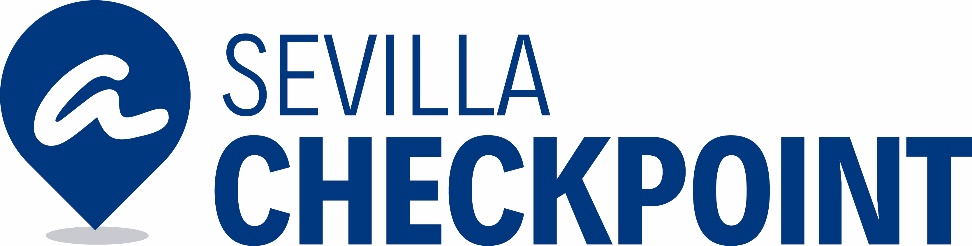 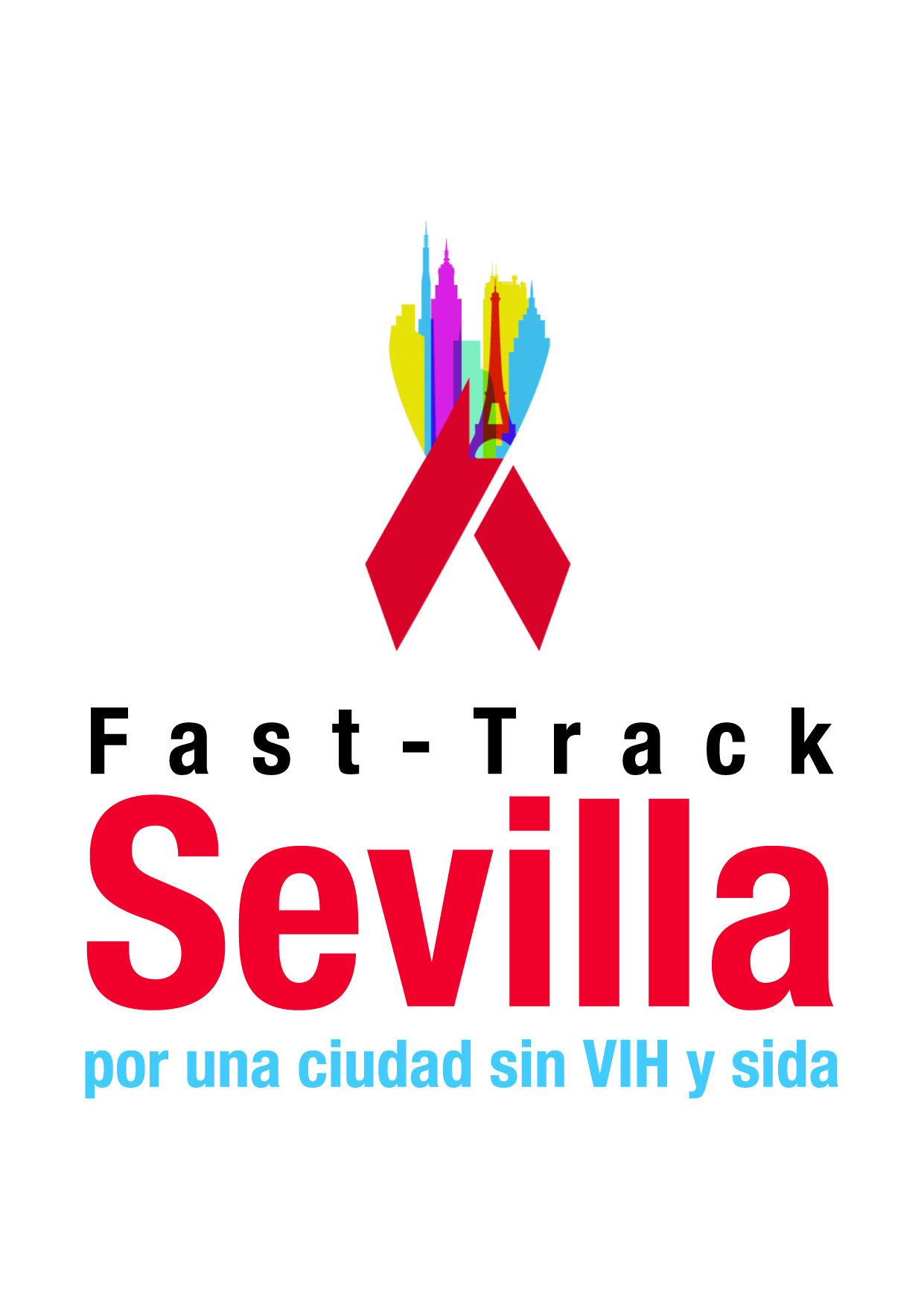 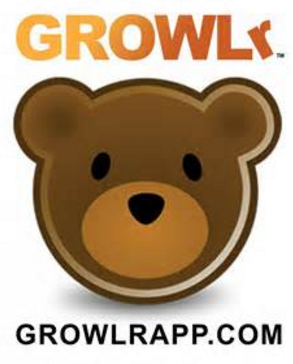 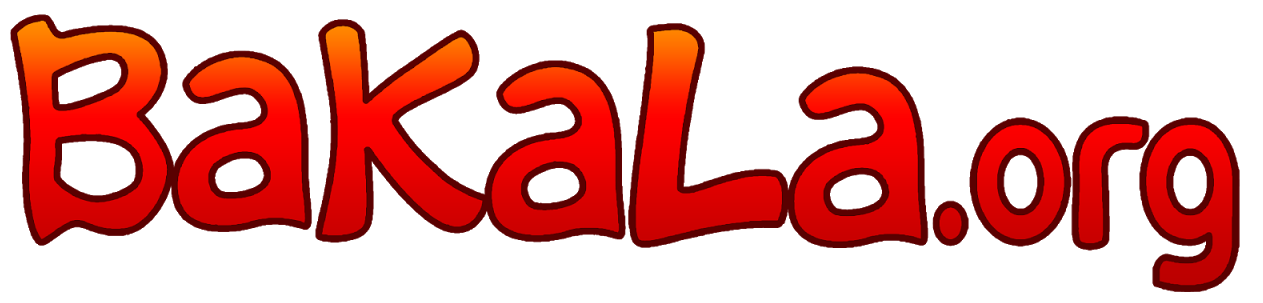 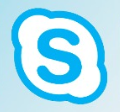 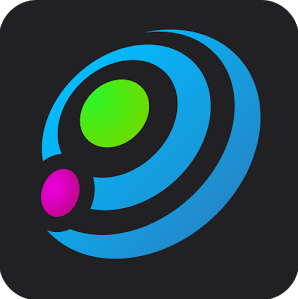 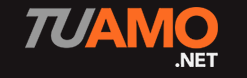 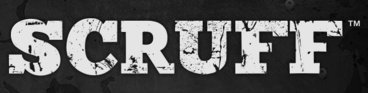 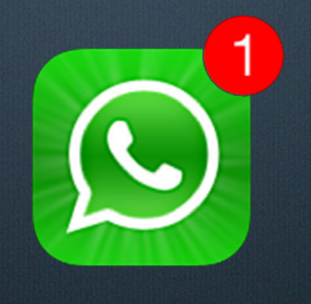 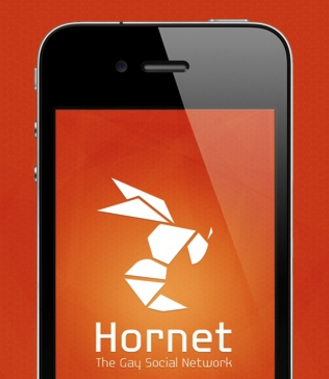 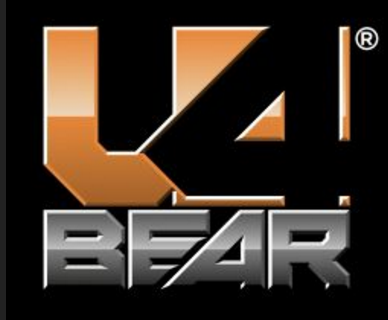 FAST-TRACK: 90, 90, 90…y 90
El Cibereducador está incluido en el Plan por una Sevilla libre de VIH y sida 2018/22 como:
			- Actividad educativa en VIH/ITS
			- Innovación: apoyo en nuevas 
                   tecnologías de la comunicación. 		                                                          
			- En promoción del diagnóstico precoz en                    
                   la línea Estratégica I.
			- En Línea Estratégica II y III de forma 
                   transversal en todas las acciones.
FAST-TRACK: 90, 90, 90…y 90
En 2016 se notificaron (*):
-   En el Distrito Sanitario de Sevilla, 68 nuevos diagnósticos VIH (tasa de incidencia     
     9,85).
En la provincia de Sevilla, 121 casos (tasa de incidencia 6,24).

Adhara notificó 37 (uno, vive en Málaga) y de ellos, 12 son de Ciber.

¿Adhara dio el 53% del total de positivos de 2016 en el Distrito Sanitario Sevilla? 
¿el 30% de la provincia?
¿El Cibereducador aportó el 17,6% del total…? 

¡Estos son los datos, tuyas son las conclusiones!

*datos no corregidos por retraso en la notificación
[Speaker Notes: Preguntar a los chavales qué piensan sobre estas afirmaciones.
Correcto.
Incorrecta (puede ser un riesgo).
Correcto (se puede disfrutar sin que haya penetración).]
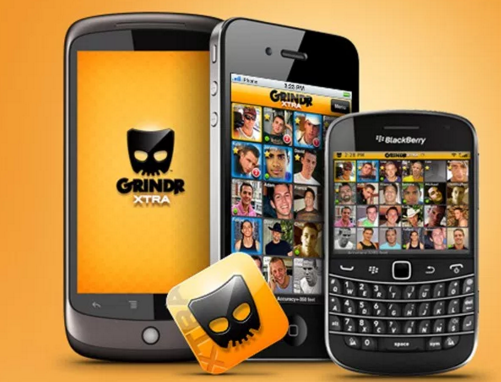 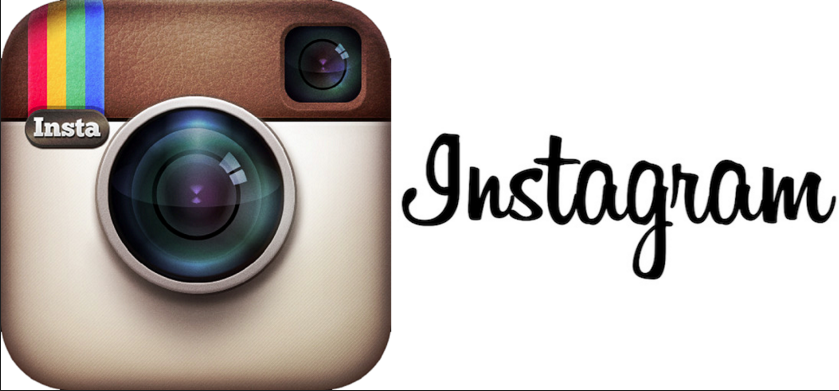 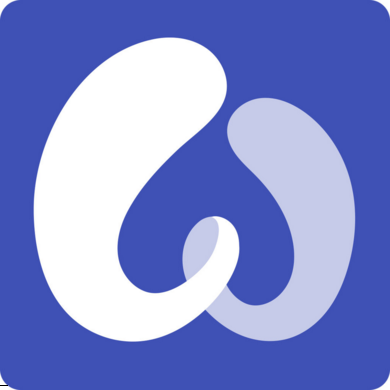 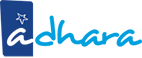 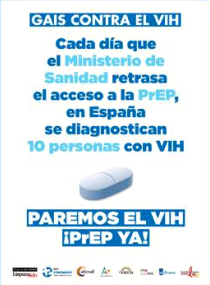 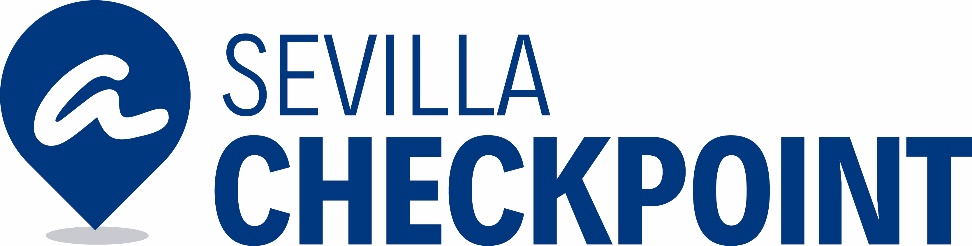 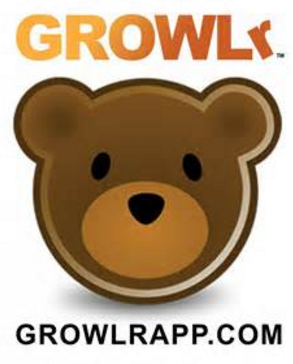 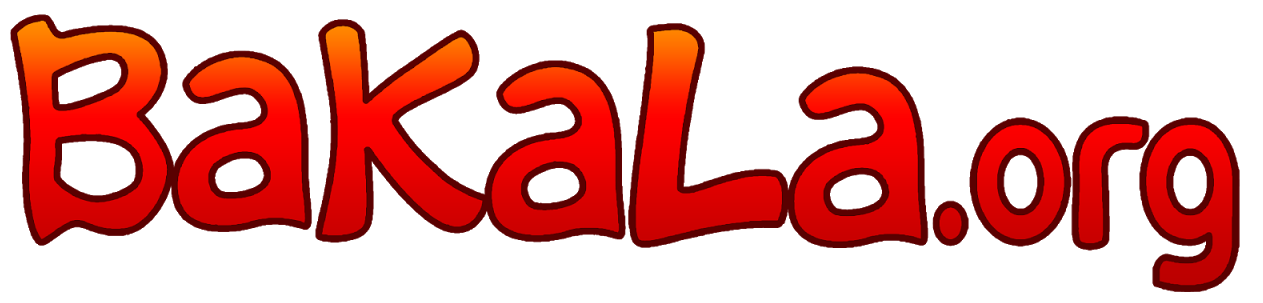 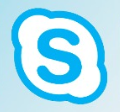 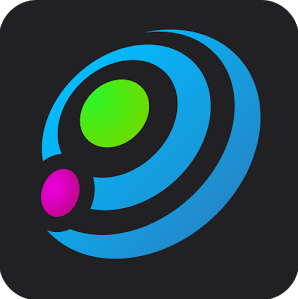 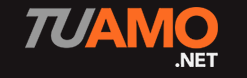 CONCLUSIONES
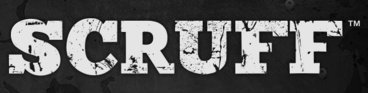 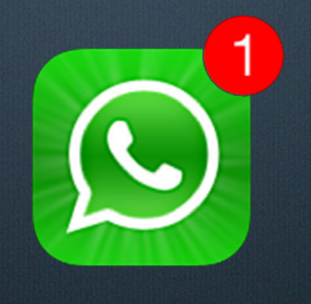 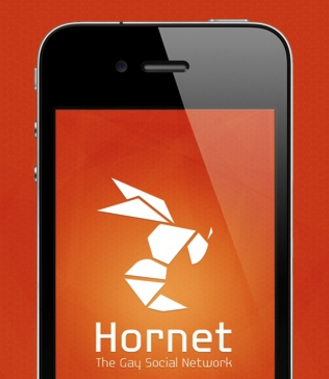 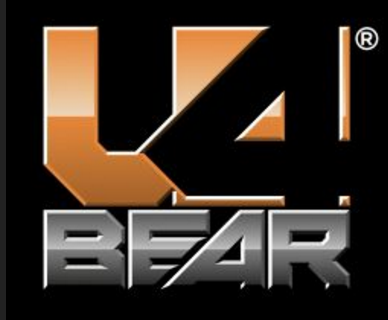 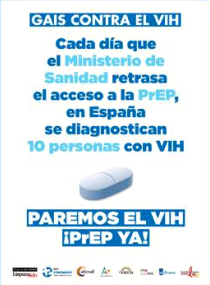 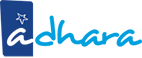 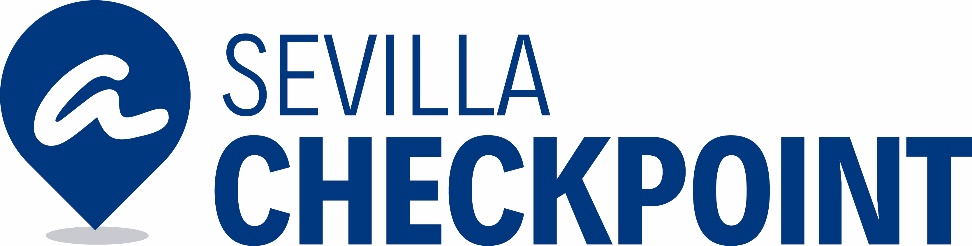 Es un servicio económico, costo efectivo y ecológico.
Elimina barreras y desigualdades de acceso a la información, prevención y servicios socio-sanitarios, superando distancias geográficas (ámbito rural).
Favorece el trabajo en red con otras organizaciones a través de las derivaciones, al optimizar y dar a conocer los recursos existentes.
Aumenta el conocimiento de la Ong entre poblaciones más vulnerables.
El anonimato, la confidencialidad favorecen la comunicación propiciando mayor libertad a la hora de consultar lo que realmente preocupa a la persona.  Se crea fidelización al servicio.
Las conversaciones continuadas del Cibereducador con los usuarios reducen o eliminan el miedo a realizarse la prueba del VIH; sobre todo en aquellos que nunca se la han hecho.
Se ha convertido en referente para muchos HSH usuarios de estas plataformas de Internet debido a la disponibilidad y amplia presencia del servicio, que brinda la posibilidad de realizar consultas y recibir apoyo en cualquier momento por parte de un igual con formación específica.
[Speaker Notes: Preguntar a los chavales qué piensan sobre estas afirmaciones.
Correcto.
Incorrecta (puede ser un riesgo).
Correcto (se puede disfrutar sin que haya penetración).]
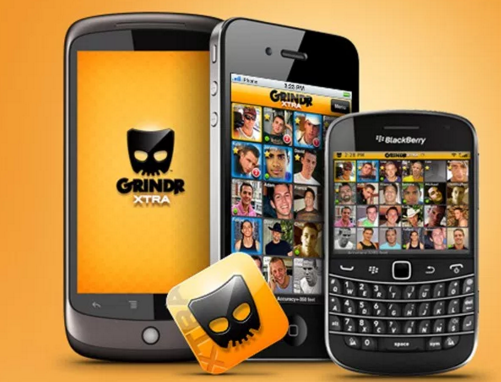 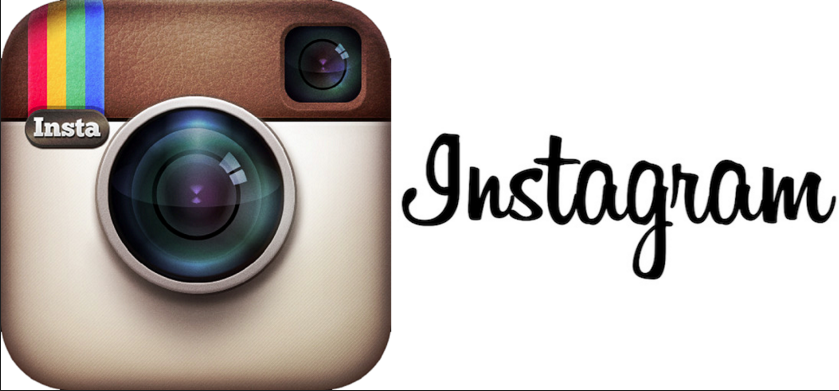 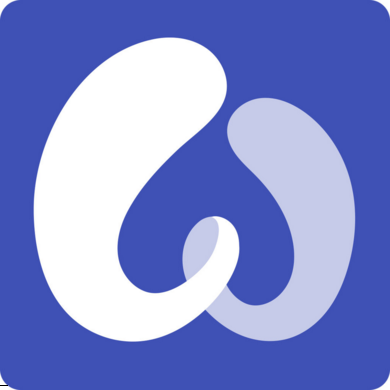 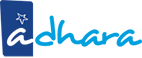 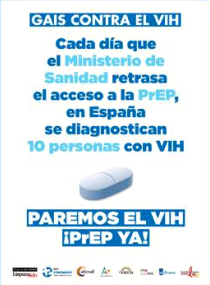 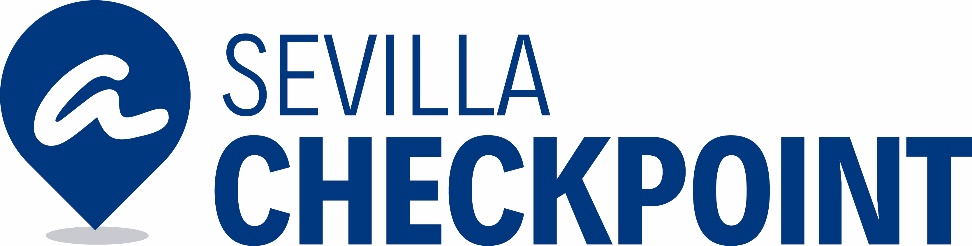 LOS IMPORTANTES 
SON LOS USUARIOS.

A ELLOS, 
A VOSOTROS:
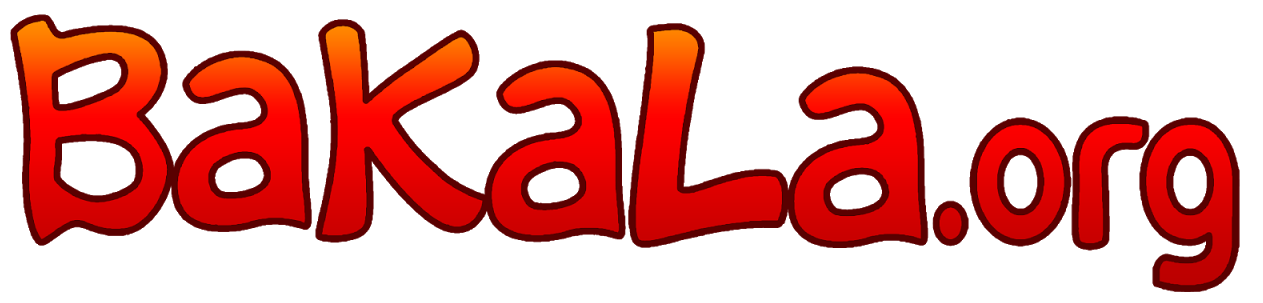 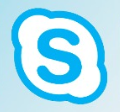 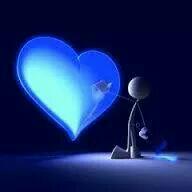 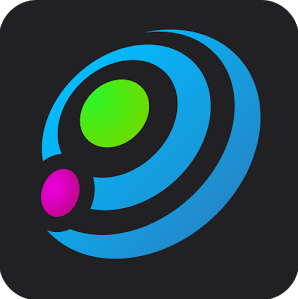 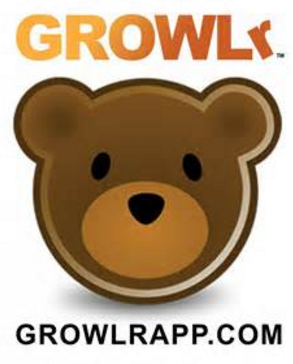 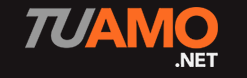 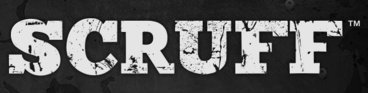 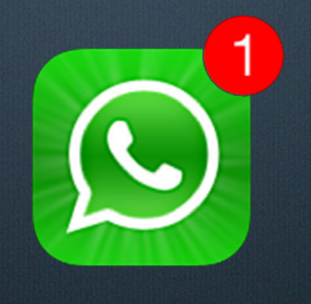 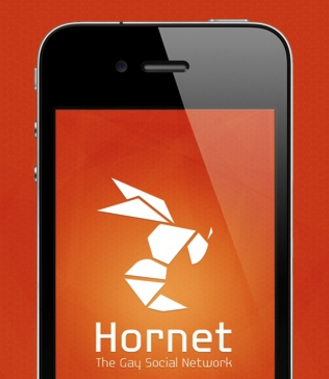 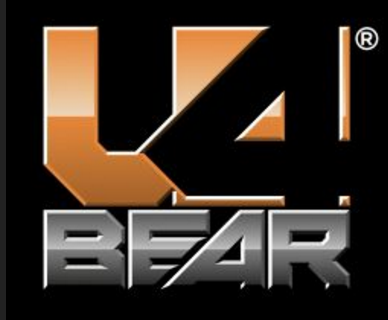 ¡¡Mil millonarias gracias!!